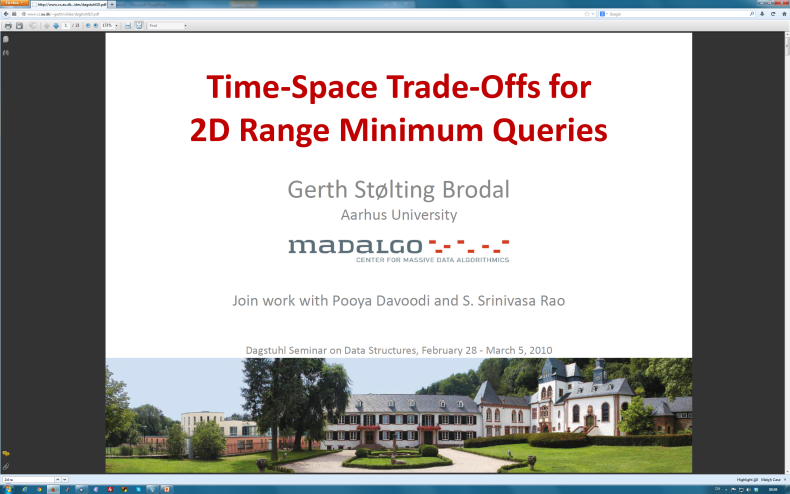 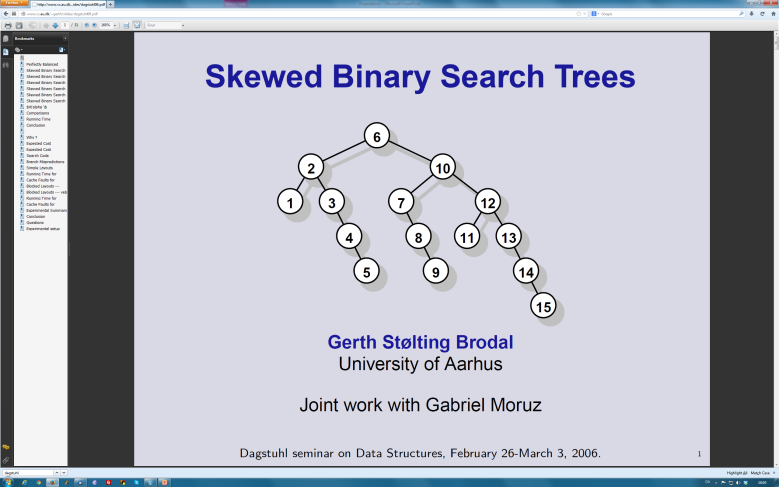 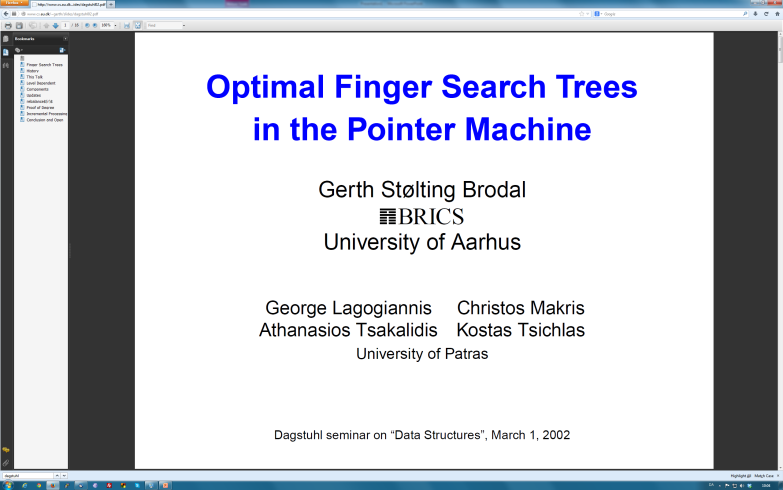 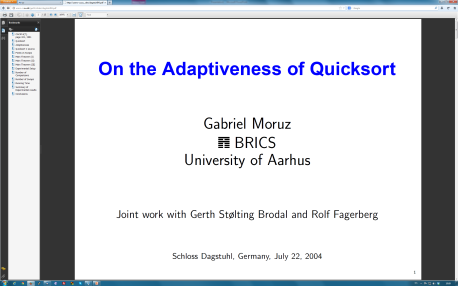 Cache-Oblivious Data Structures and Algorithms 
for Undirected BFS and SSSP

Rolf Fagerberg University of Southern Denmark - Odense

with G.S. Brodal, U. Meyer, N. Zeh
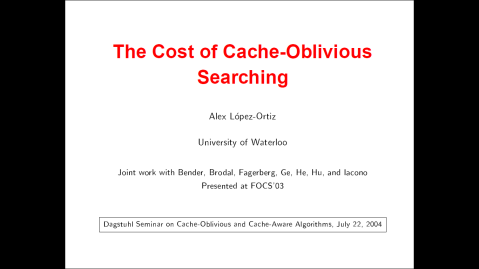 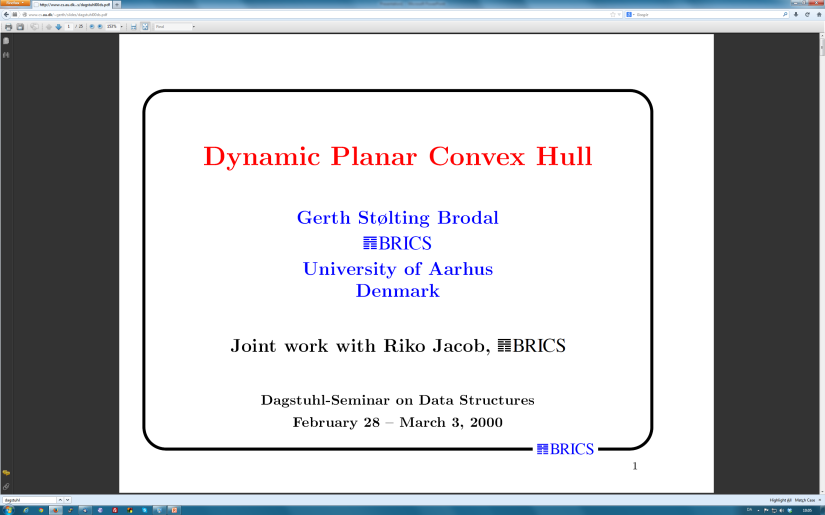 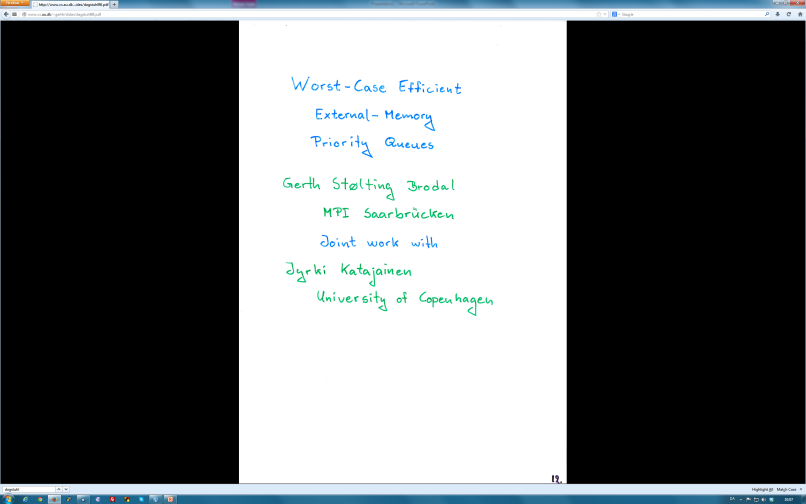 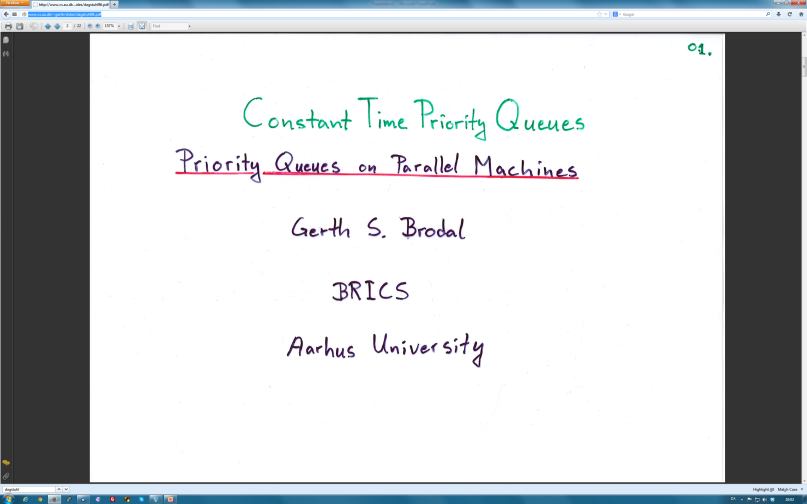 Range Minimum Queries (Part II)
Gerth Stølting Brodal
Aarhus University
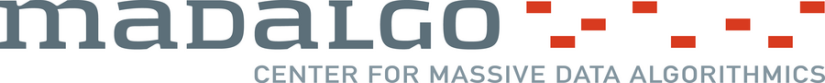 Join work with Andrej Brodnik and Pooya Davoodi (ESA 2013)
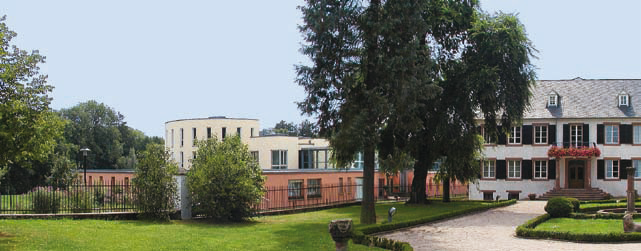 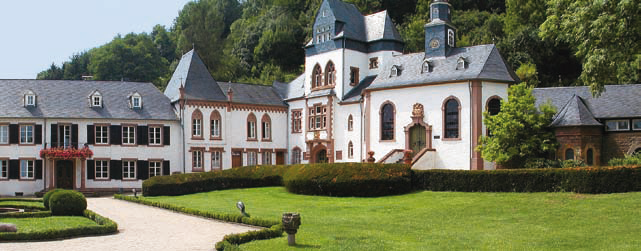 Dagstuhl Seminar on Data Structures and Advanced Models of Computation on Big Data, February 23-28, 2014
The Problem
Assumption
m ≤ n
Cost
Space (bits)
Query time
Preprocessing time
Models
Indexing (input accessible)
Encoding (input not accessible)
i1
i2
j1
j2
RMQ(i1, i2, j1, j2) = (2,3) 
= position of min
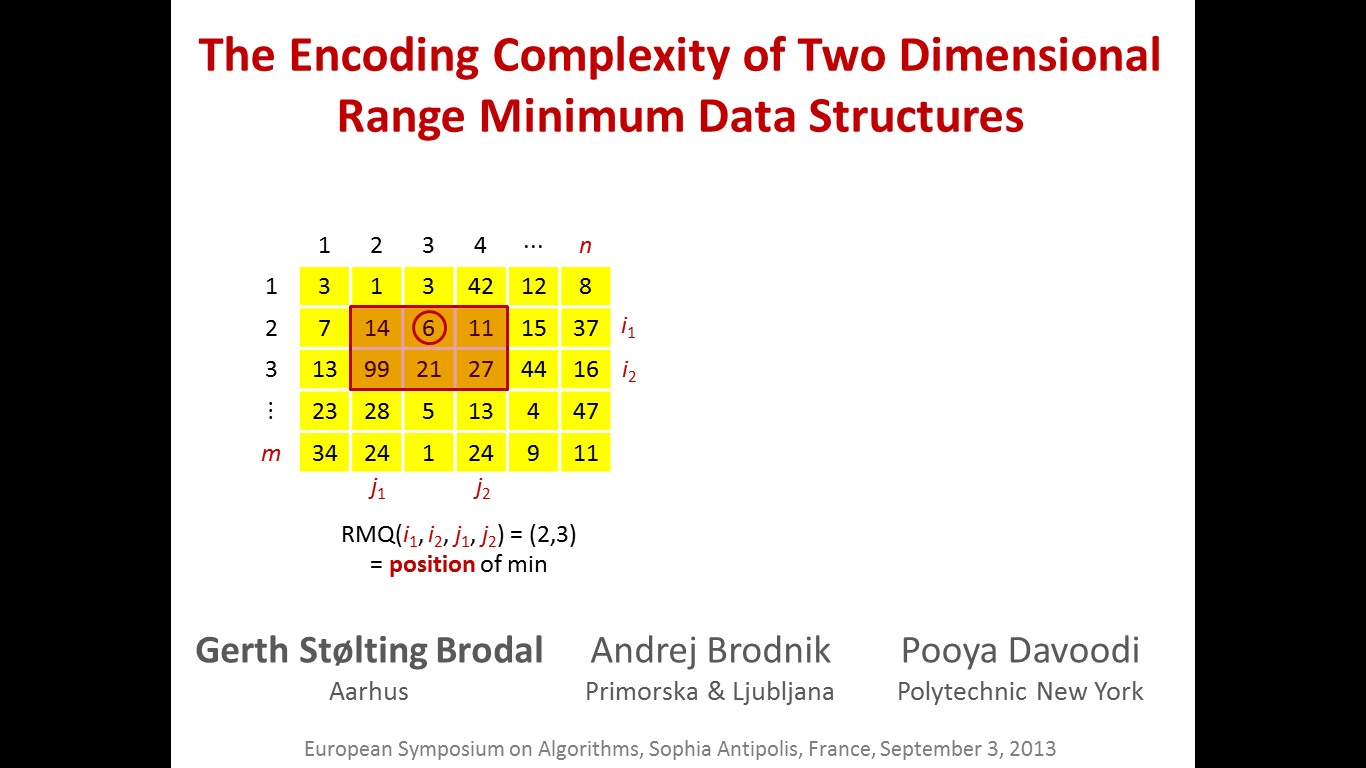 Some (Trivial) Results
Encoding m = 1 (Cartesian tree)
RMQ(j1, j2) = NCA(j1, j2)
1
2
8
3
9
4
10
6
14
5
11
7
n
j1
j2
1
min ?
To support RMQ queries we need...
tree structure (111101001100110000100100)
mapping between nodes and cells (inorder)
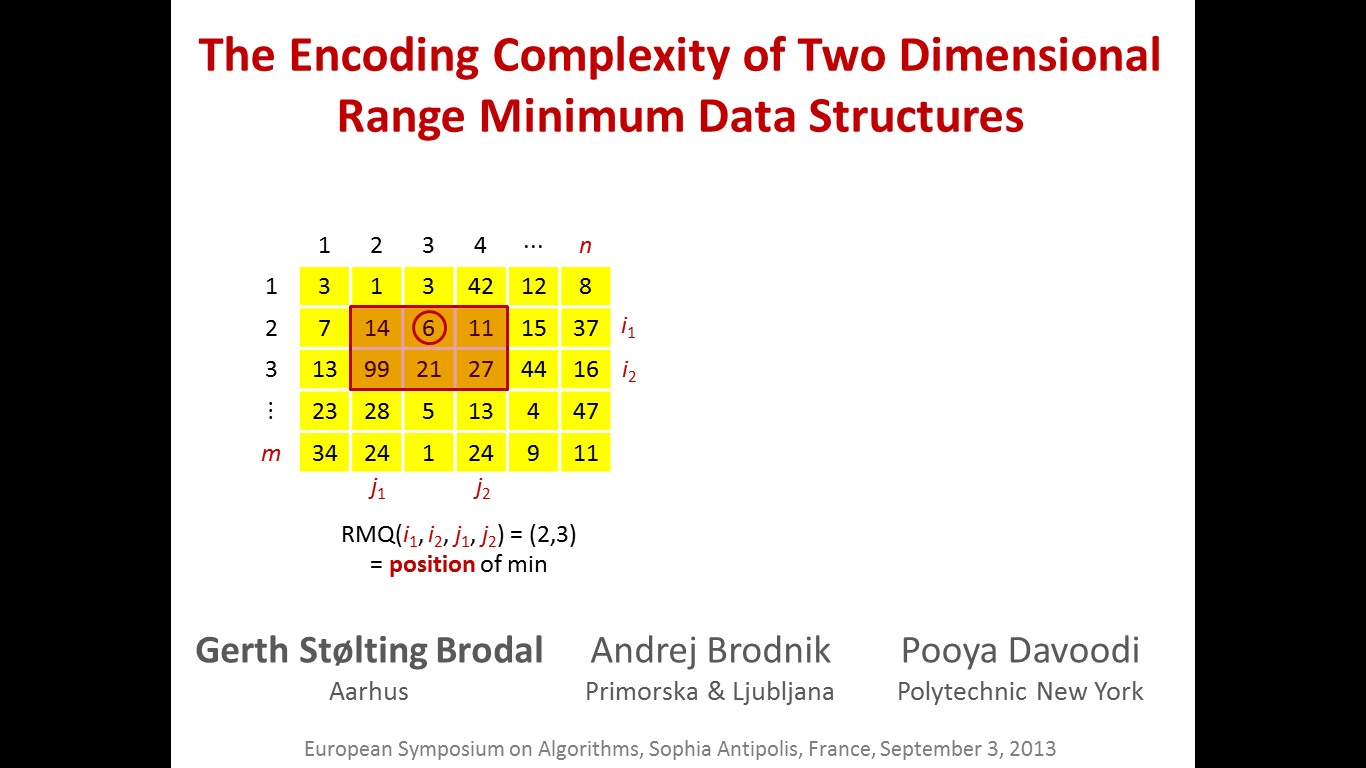 Some (Less Trivial) Results
[Speaker Notes: FH07 = Fischer & Heun, ESCAPE 2007
DLW09 = Demaine, Landau & Weiman ICALP 2009
AY10 = Atallah, Yuan SODA 2010
F10 = Fischer STACS 2010
BDLRR12 = Brodal, Davoodi, Lewenstein, Raman, Rao ESA 2012]
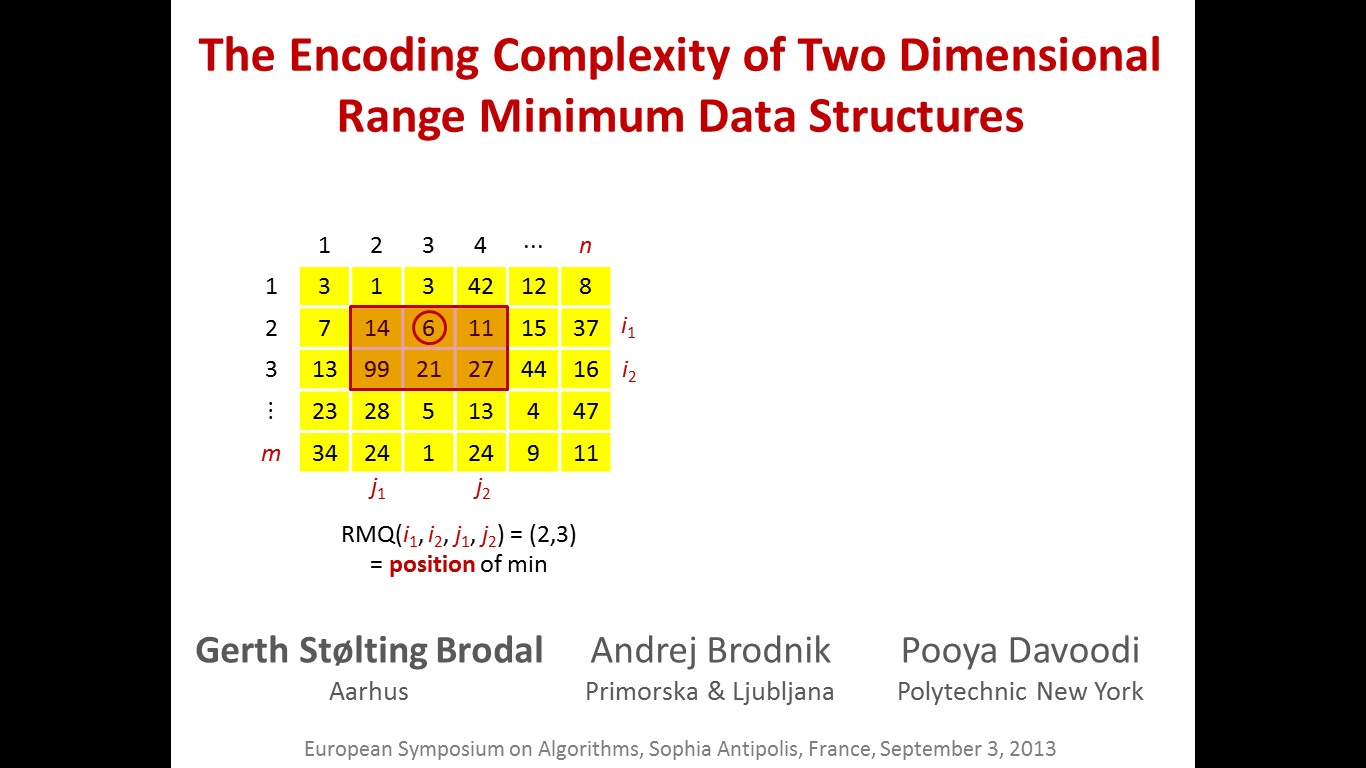 New Results
O(nm(log m+loglog n)) bits
tree representation
component decomposition
 O(nmlog mlog* n)) bits
bootstrapping
 O(nmlog m) bits
relative positions of roots
refined component construction
Tree Representation
12
10
8
6
7
2
Requirements
Cells  leafs
Query  Answer = rightmost leaf
1
12
10
8
11
9
6
7
5
4
3
2
Trivial solution
Sort leafs
Ω(mnlog n) bits
12
11
10
9
8
7
6
5
4
3
2
1
Components  = 3
L
Construction
Consider elements in decreasing order
Find connected components with size ≥ 
L-adjacency    |C1|≤ 4-3, |Ci|≤ 2m
Representation



O(mn + mn/log n + mnlog m + mnlog(m))


 = log n    O(mn(log m+loglog n))
1
L-adjacency
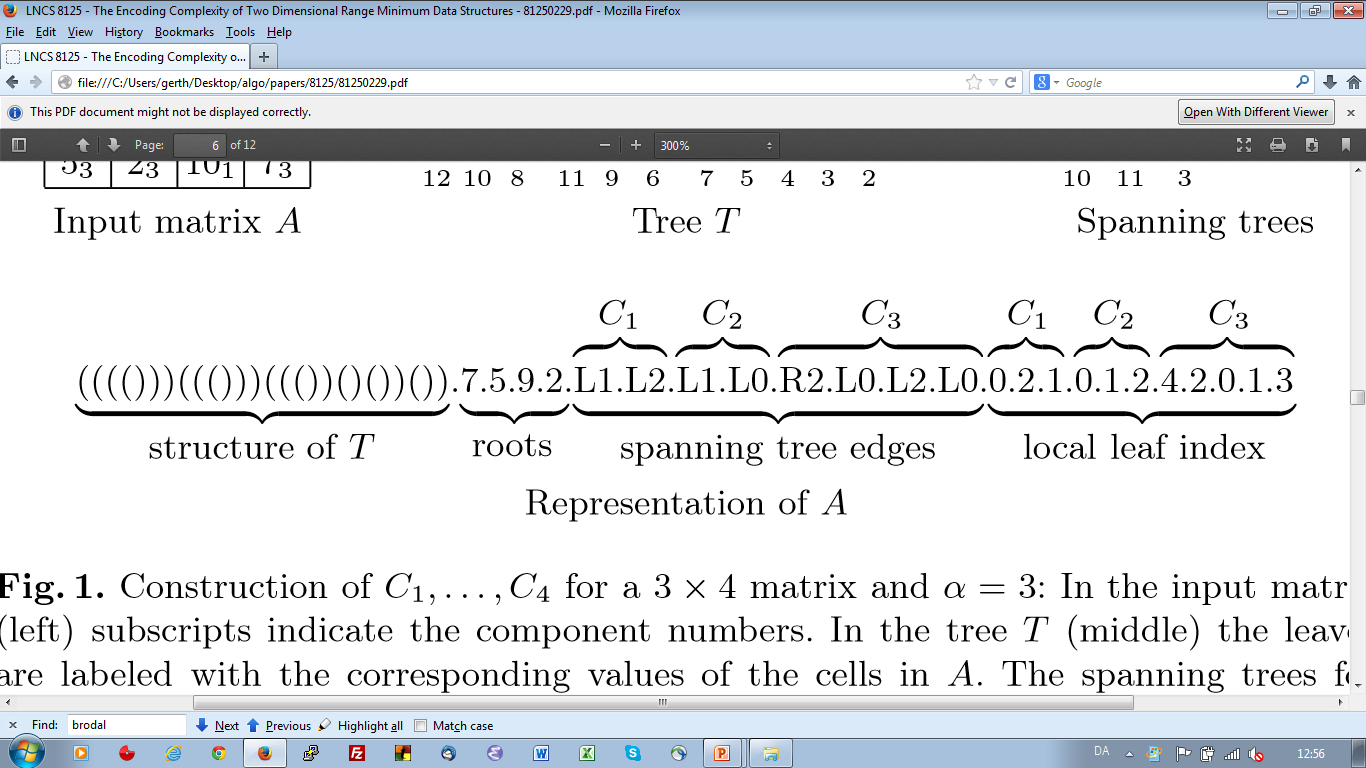 12
10
8
11
9
6
7
5
4
3
2
C2
C3
C1
1
Spanning tree structures
Spanning tree edges
Local leaf ranks in components
Component
root positions
12
10
8
11
9
6
7
5
4
3
2
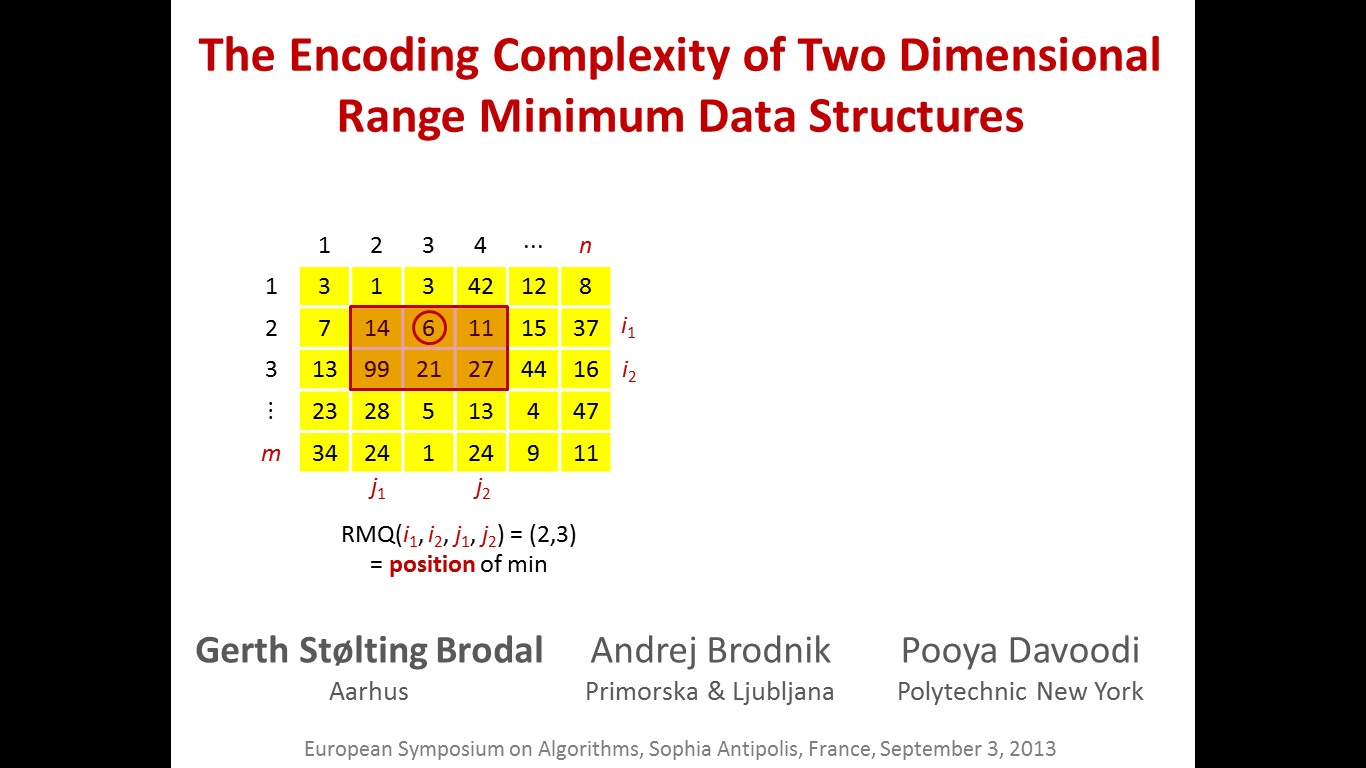 Results
better upper or lower bound ?
[Speaker Notes: FH07 = Fischer & Heun, ESCAPE 2007
DLW09 = Demaine, Landau & Weiman ICALP 2009
AY10 = Atallah, Yuan SODA 2010
F10 = Fischer STACS 2010
BDLRR12 = Brodal, Davoodi, Lewenstein, Raman, Rao ESA 2012]
1D Range Minimum Queues
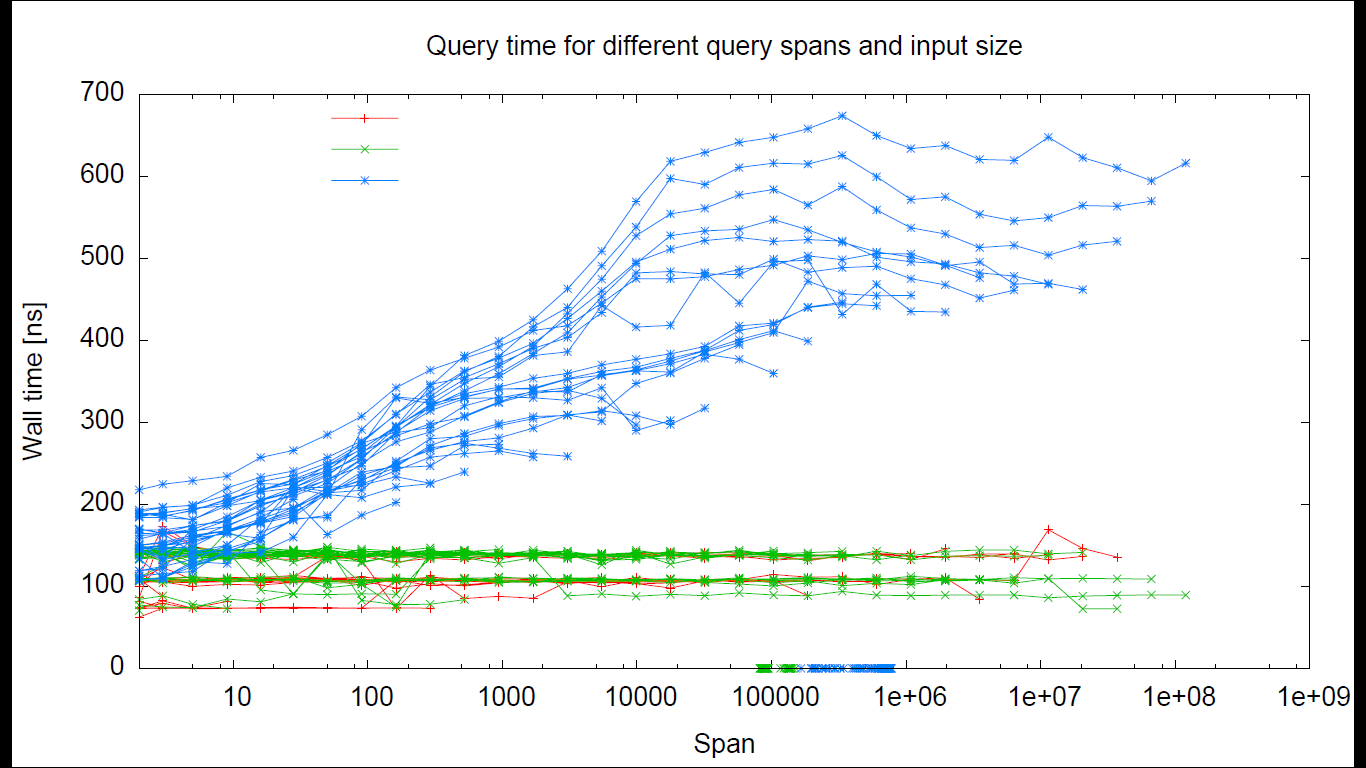 O(n log n) words
O(n)  words
Fischer
Kasper Nielsen, Mathieu Dehouck, Sarfraz Raza 2013
[Speaker Notes: Each curve correpsonds to one input size]
1D Range Minimum Queues
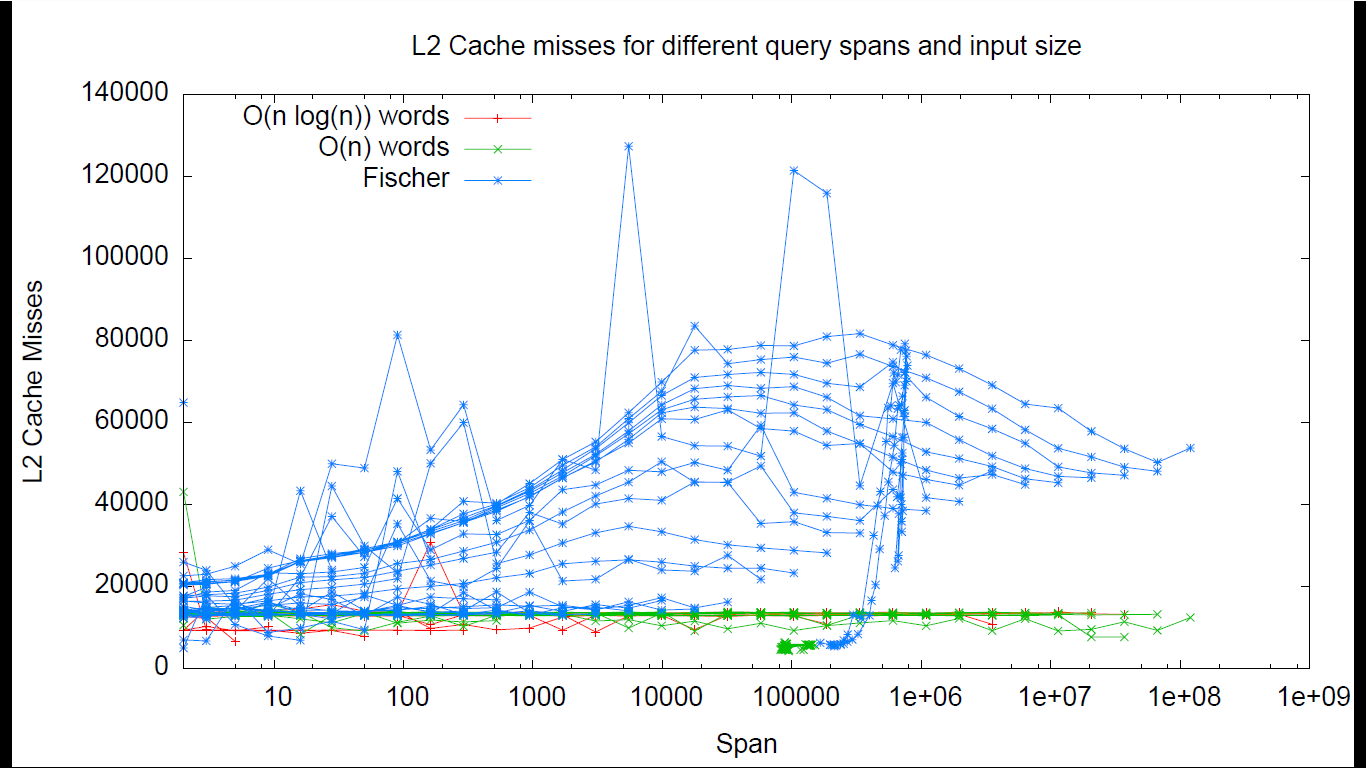 Kasper Nielsen, Mathieu Dehouck, Sarfraz Raza 2013
[Speaker Notes: Each curve correpsonds to one input size]
1D Range Minimum Queues
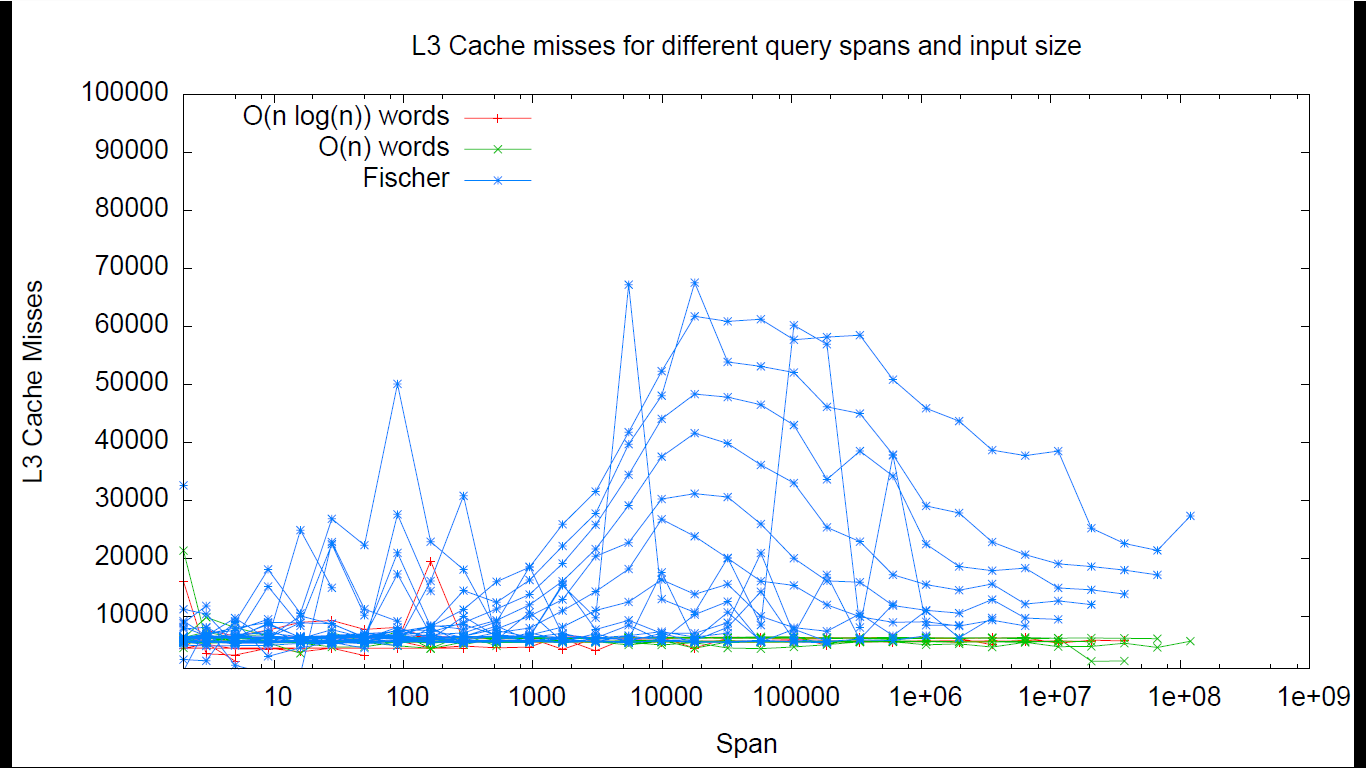 Kasper Nielsen, Mathieu Dehouck, Sarfraz Raza 2013
[Speaker Notes: Each curve correpsonds to one input size]
1D Range Minimum Queues
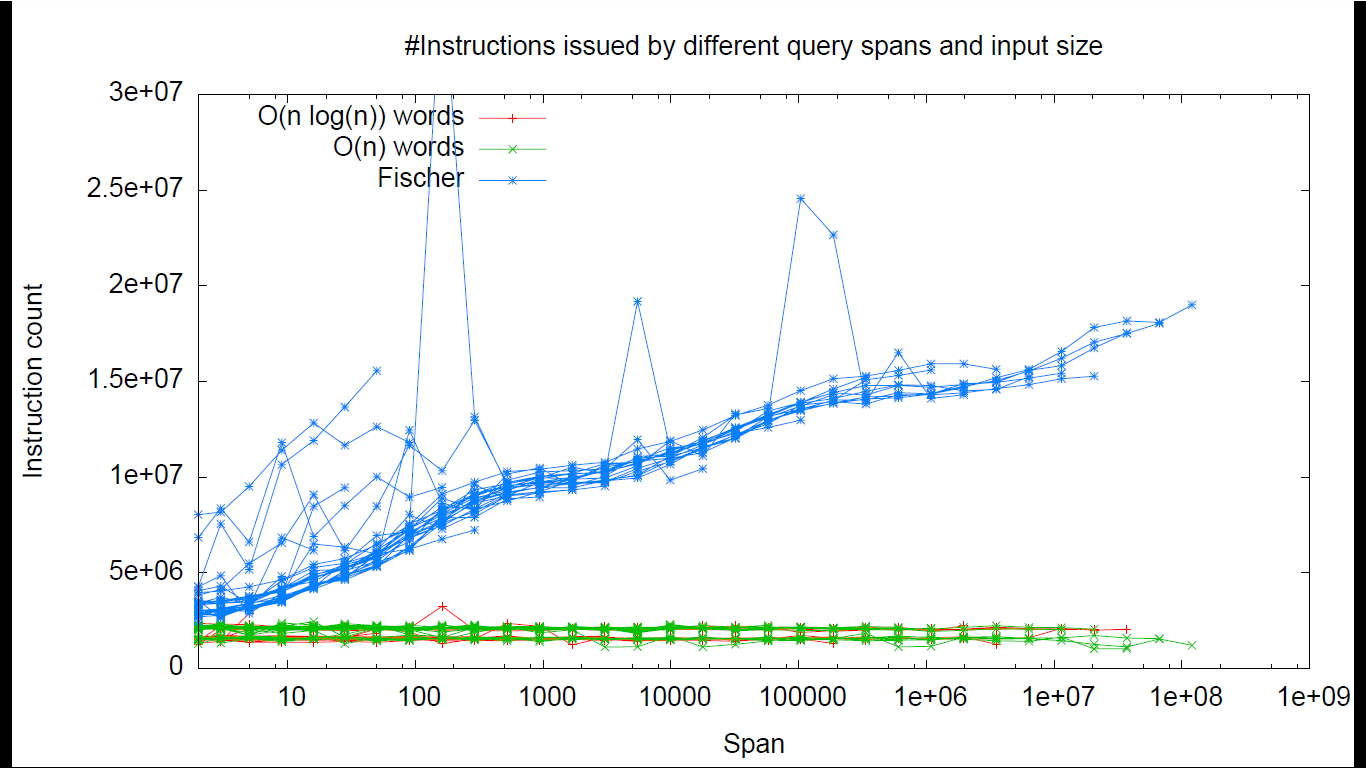 Kasper Nielsen, Mathieu Dehouck, Sarfraz Raza 2013
[Speaker Notes: Each curve correpsonds to one input size]